Урок мира.
Мир под чистым небом!
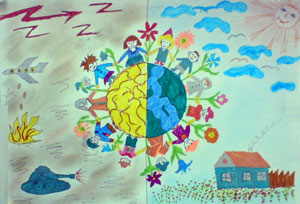 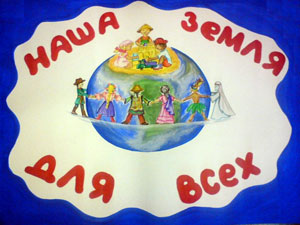 1сентября-день знаний!
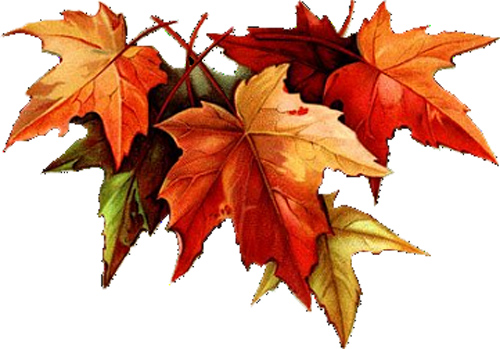 Не жарким солнышком согреты.
Леса ещё листвой одеты,
У всех детей в руках букеты,
День хоть и грустный, но весёлый,
Грустишь ты:
-До свидания, лето!
И радуешься:
-Здравствуй, школа!
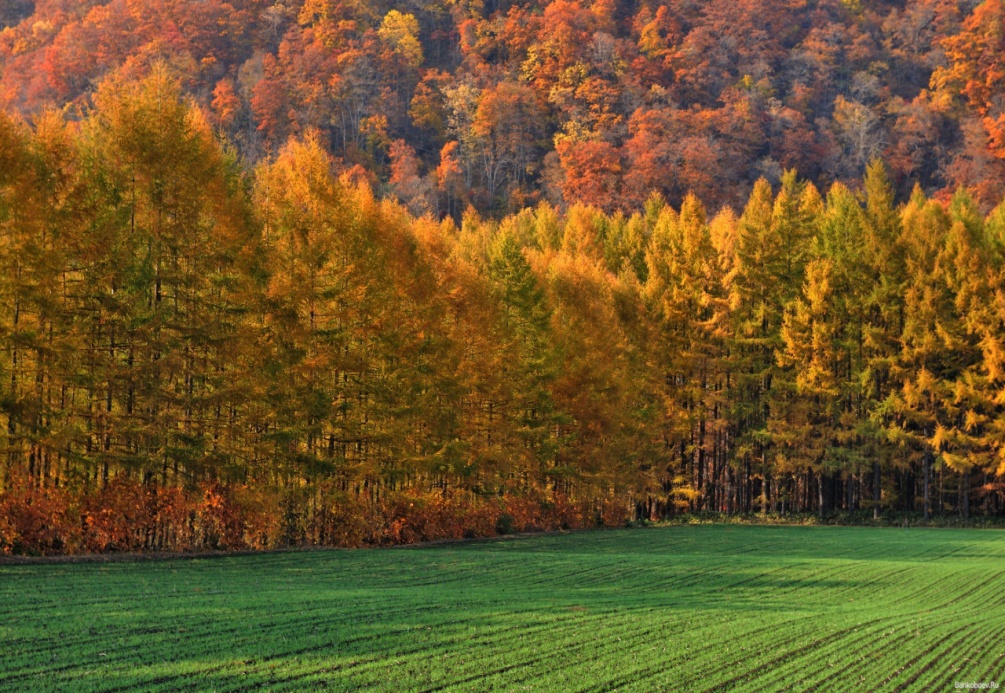 Здравствуй, школа!
1 сентября- день мира!
Мир на планете- счастливы дети.
Дружно за мир стоять- войне не бывать
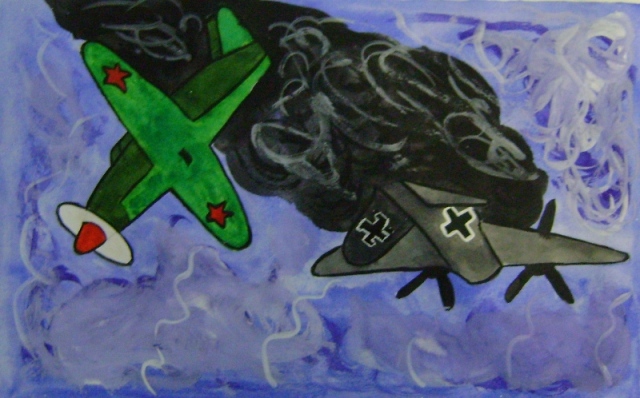 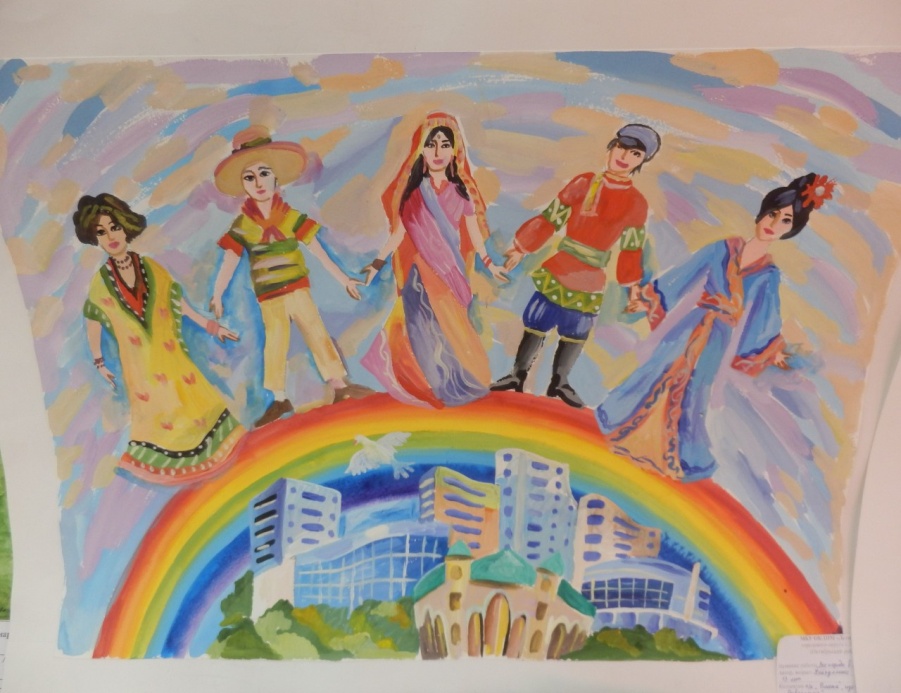 Ларец мира
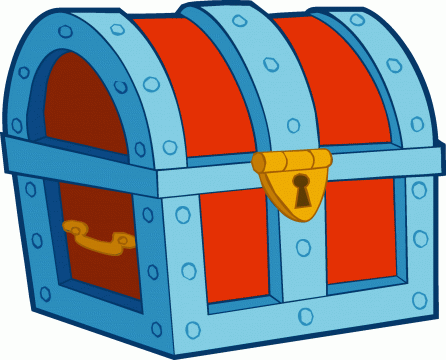 Земля
дети
Дружба
братство
жизнь
банда
спокойствие
дружелюбие
безделье
обида
единство
лень
зло
перемирие
забота
общение
ненависть
тревога
справедливость
труд
Голубь мира
Это птичка-невеличка,
В городах живёт.
Крошек ей насыплешь-
Воркует и клюёт.
Слушайте!
Нам нужен мир на голубой планете, Его хотят и взрослые, и дети. Им хочется, проснувшись на рассвете, Не вспоминать, не думать о войне.
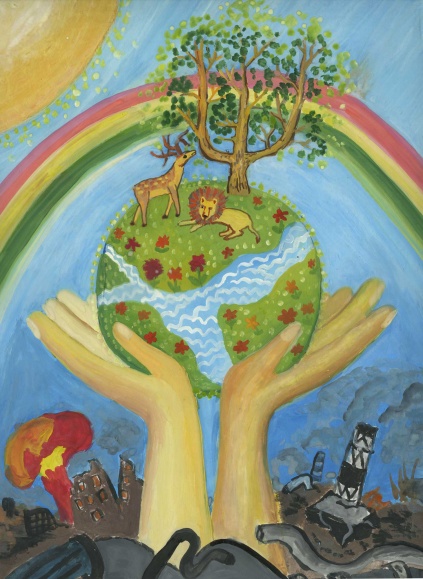 Слушайте!
Нам нужен мир, чтоб строить города, Сажать деревья и работать в поле. Его хотят все люди доброй воли. Нам нужен мир навеки! Навсегда!
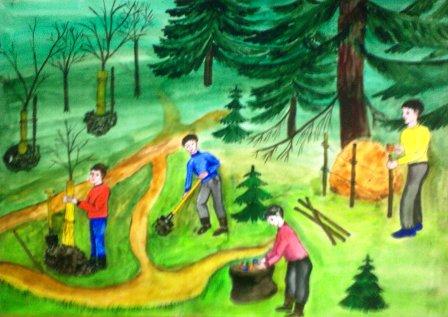 Я рисую слово МИР.
Над землёю солнце светит,На траве играют дети,Речка синяя, а вот -Пароход по ней плывёт.Вот дома - до неба прямо!Вот цветы, а это - мама,Рядом с ней сестра моя...Слово "мир" рисую я.

Дина Михайлова
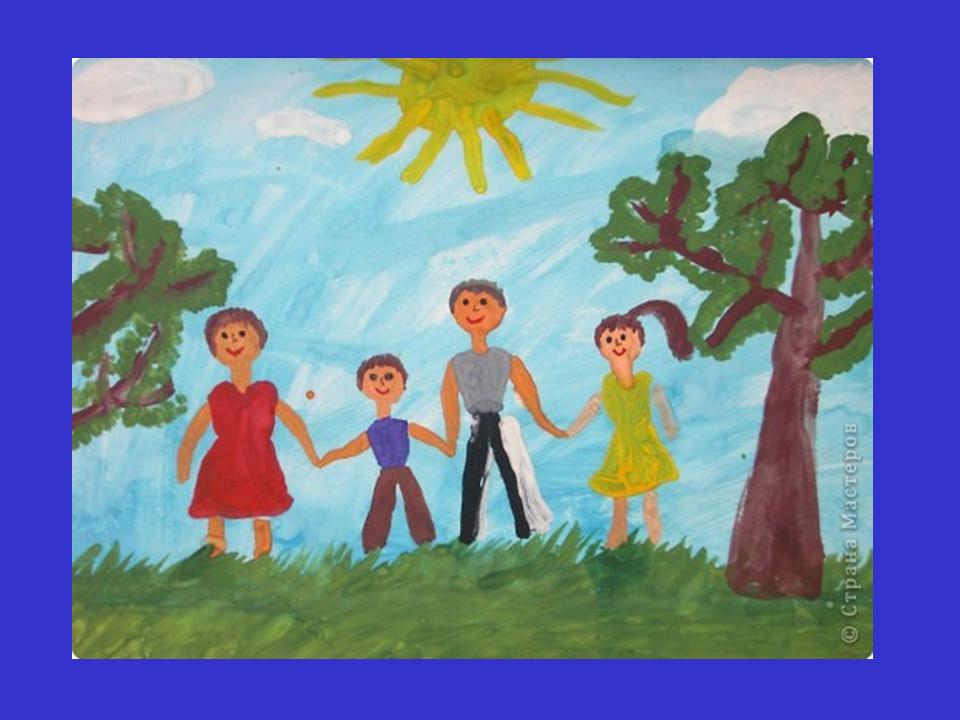 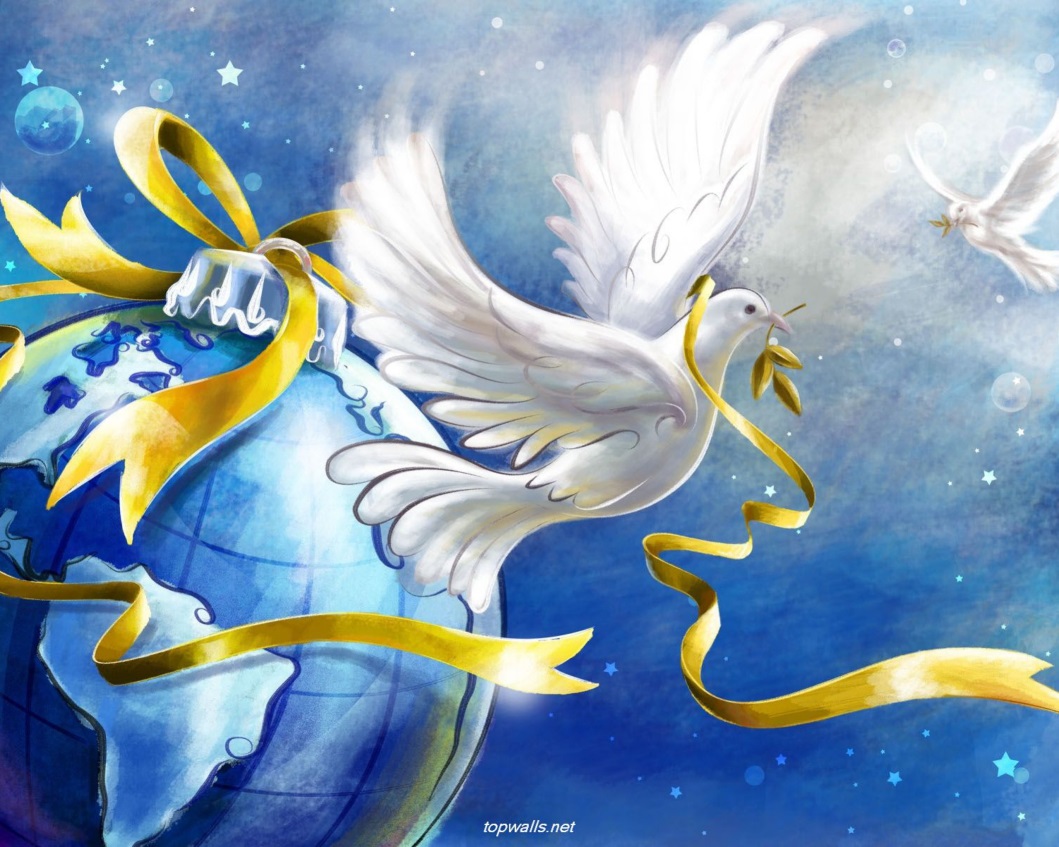 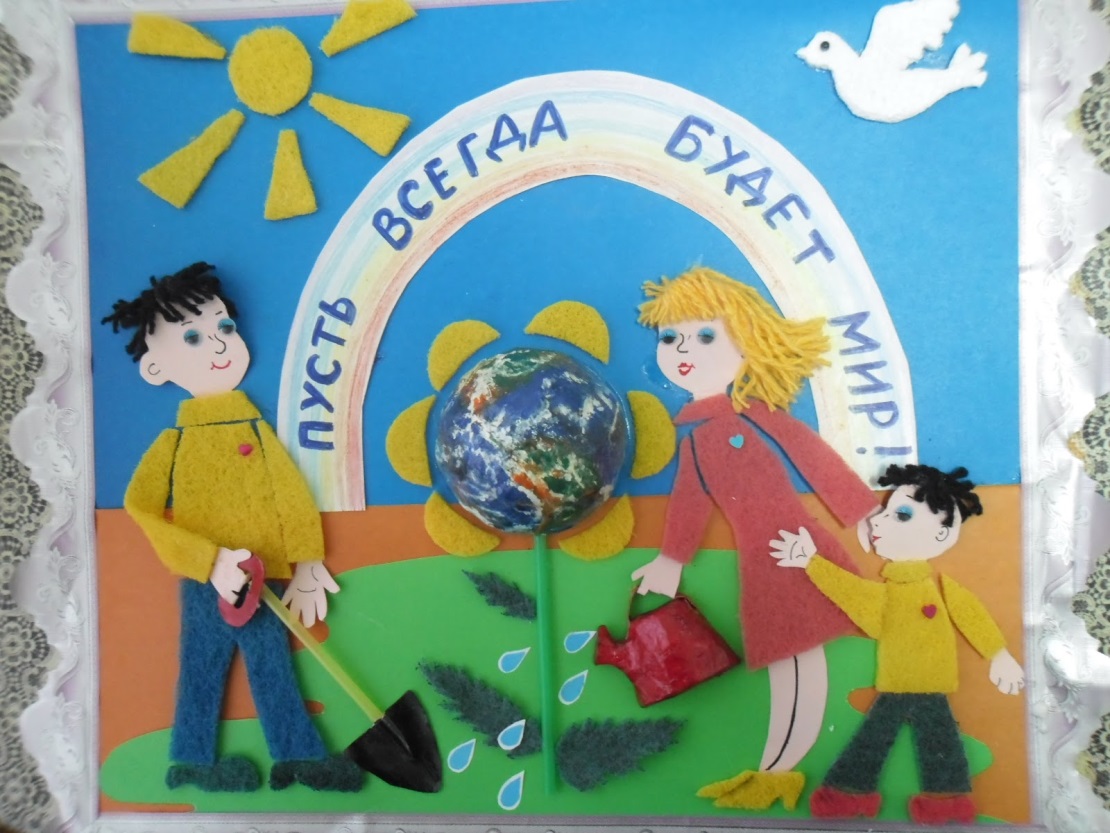 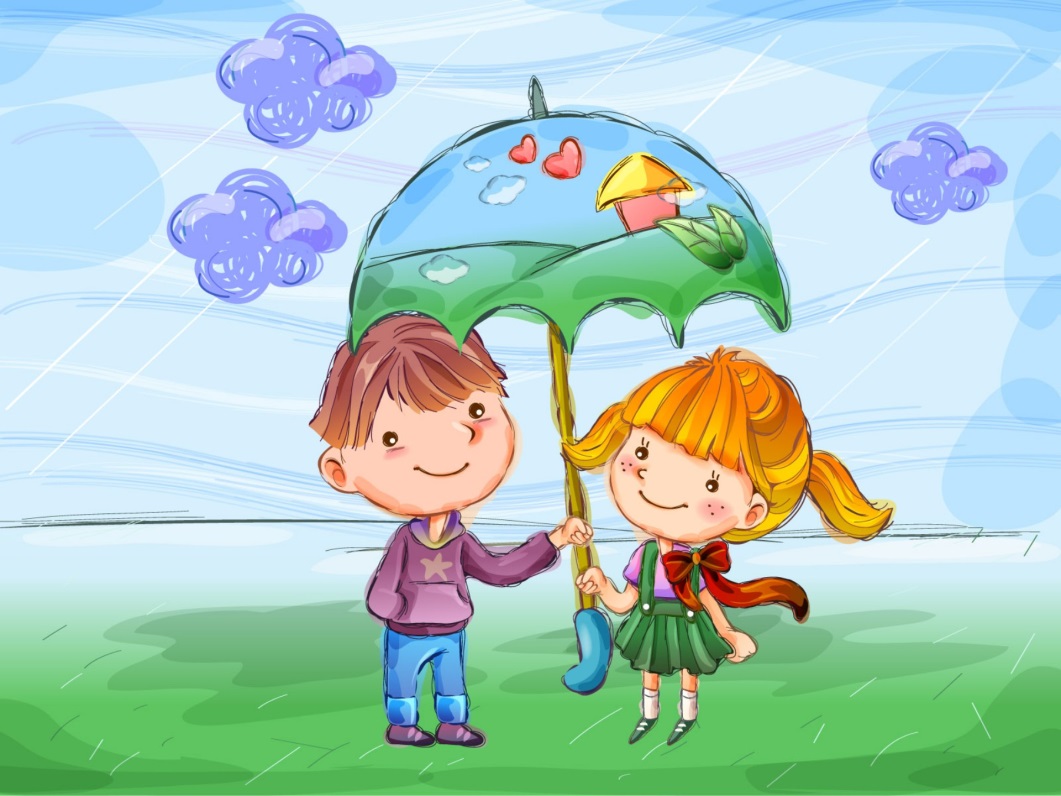 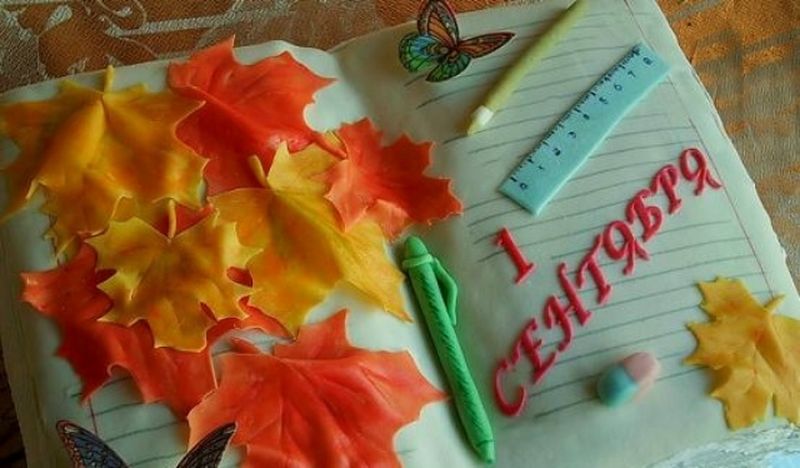 Первоклассники,
поздравляю с началом учебного года!